CEIAG Update 1 (06.12.23)
BHCS Committed to Securing the Quality in Careers Standard
SIP>FIP Continuing to support the BHCS Careers Programme
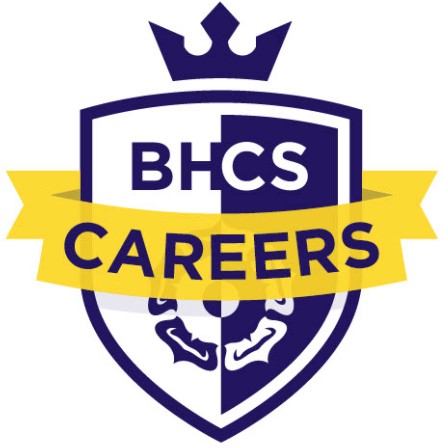 Quality in Careers Standard
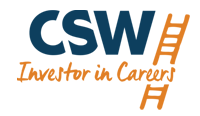 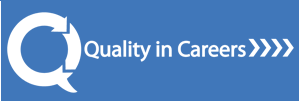 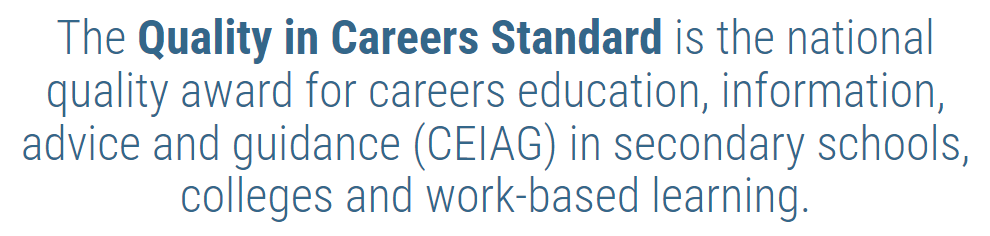 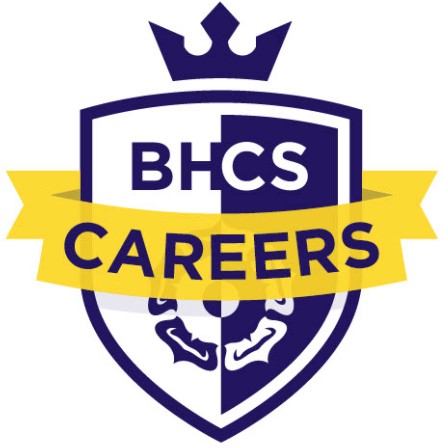 BHCS are committed to securing the award this academic year
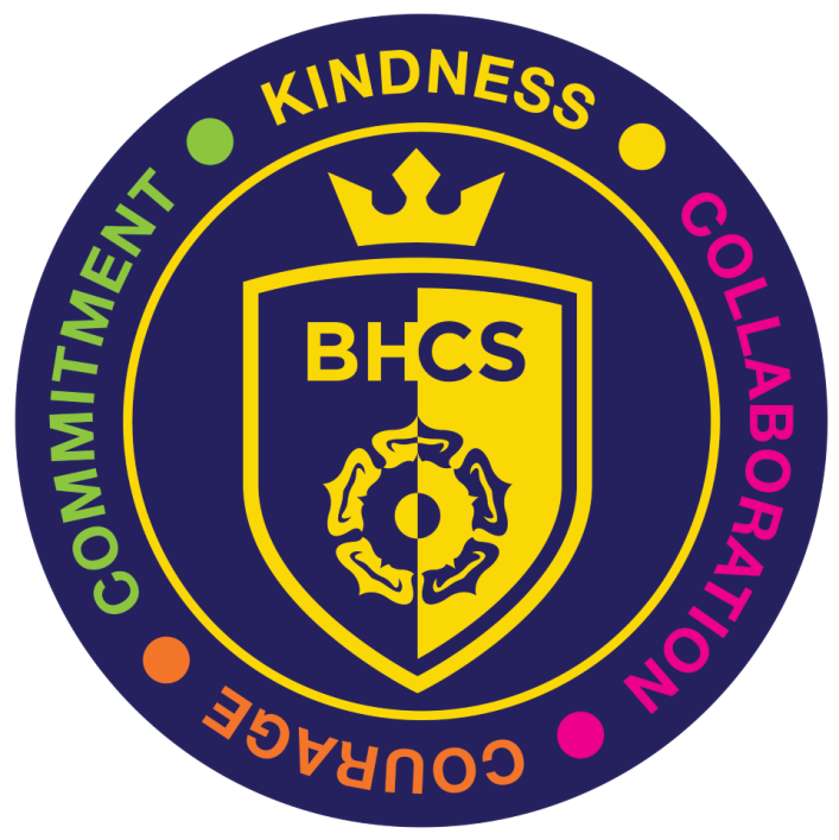 Once secured the award is valid for 3 years.
Quality in Careers Criteria
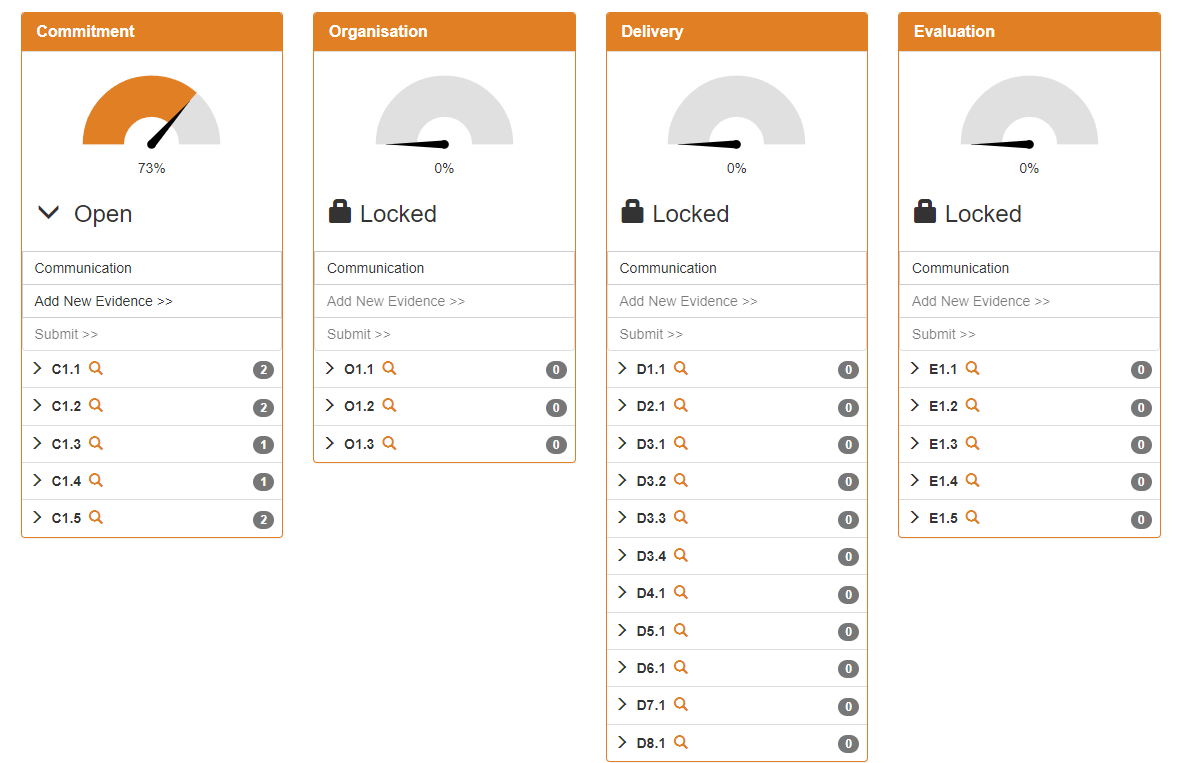 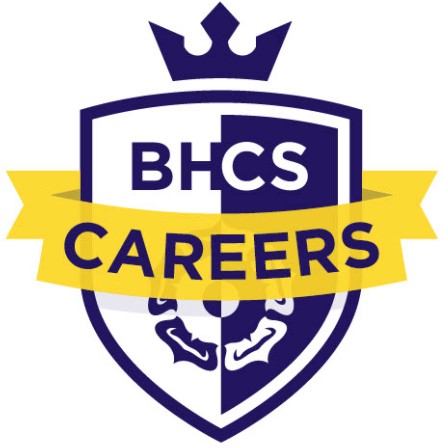 SIP>FIP 2023.24: Continuing to support careers
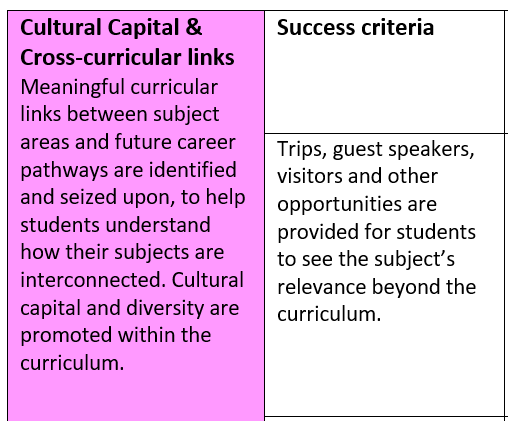 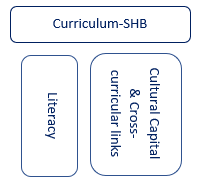 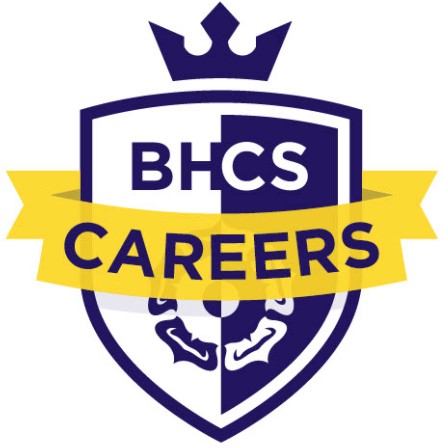 Employability Skills Amplification
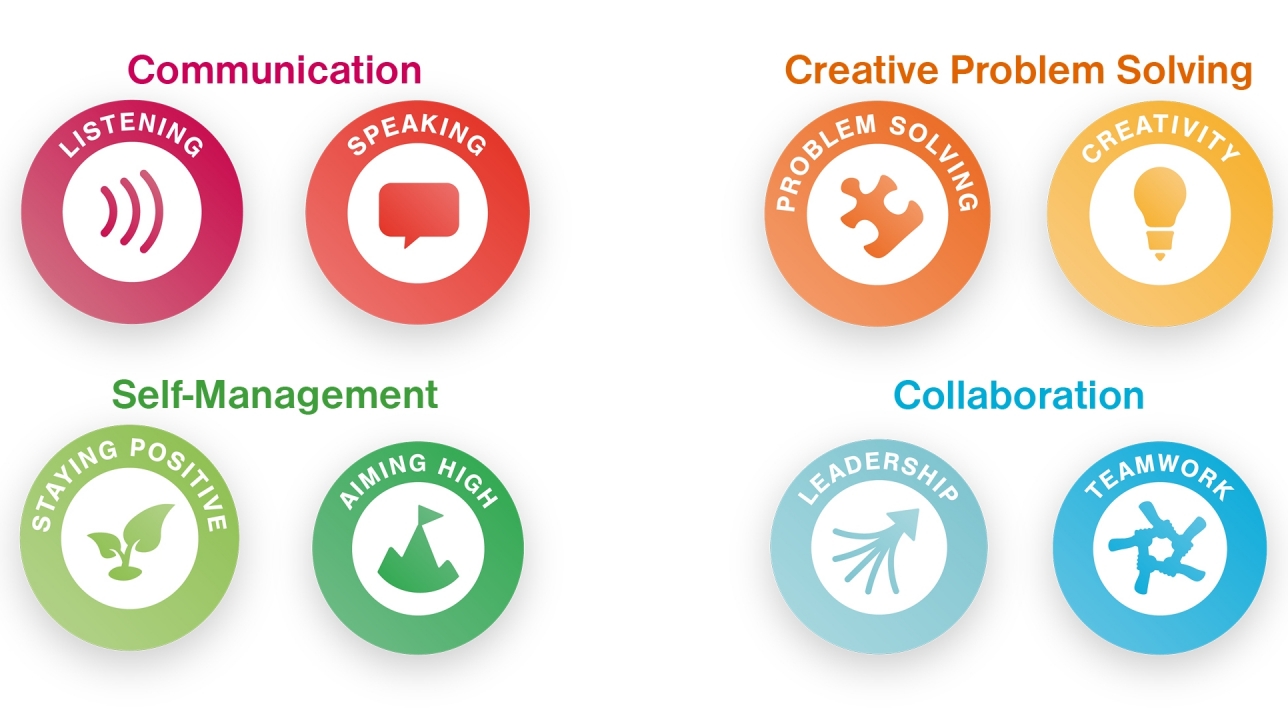 Located
Here!
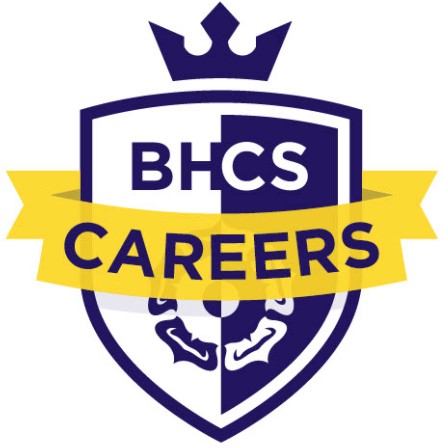 Employability Skills Logos
Employability Skills Amplification
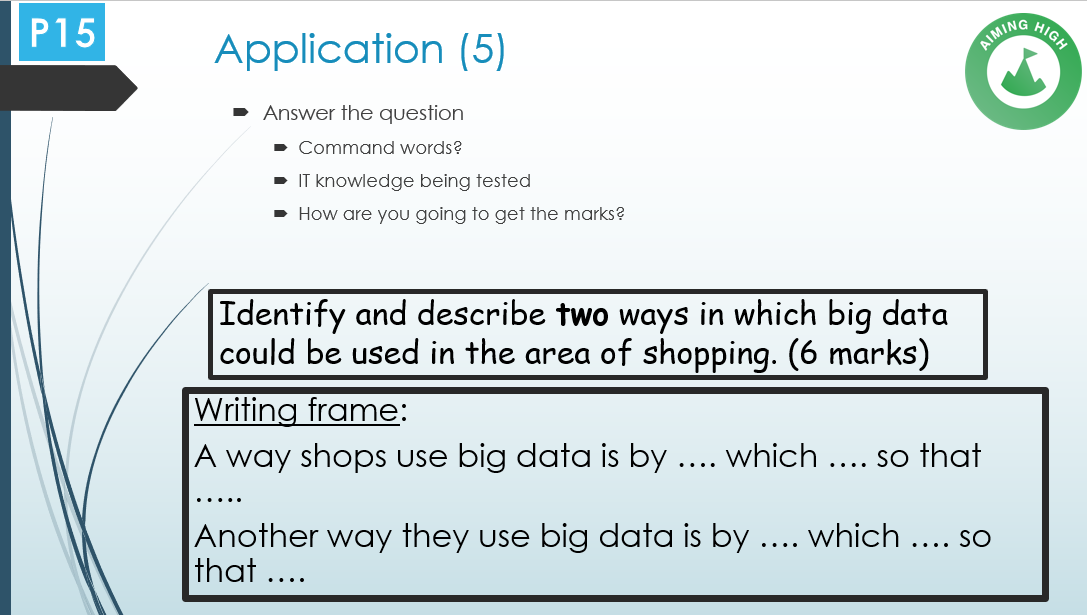 Please Save
Here!
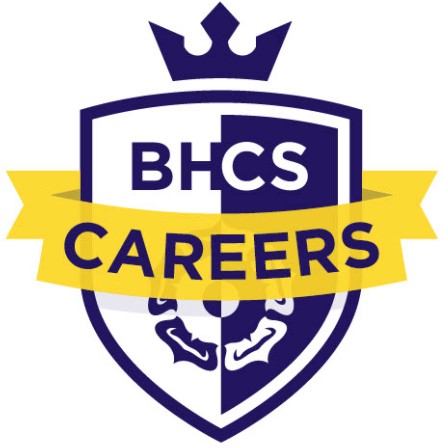 Lesson Exemplars
Employability Skills Amplification
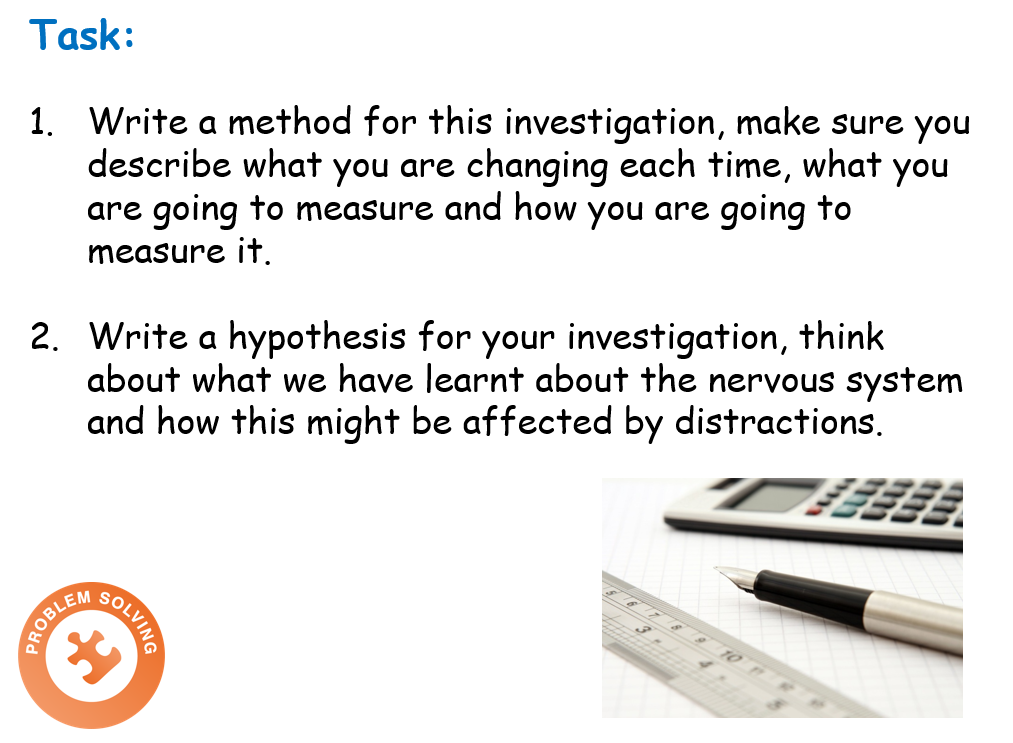 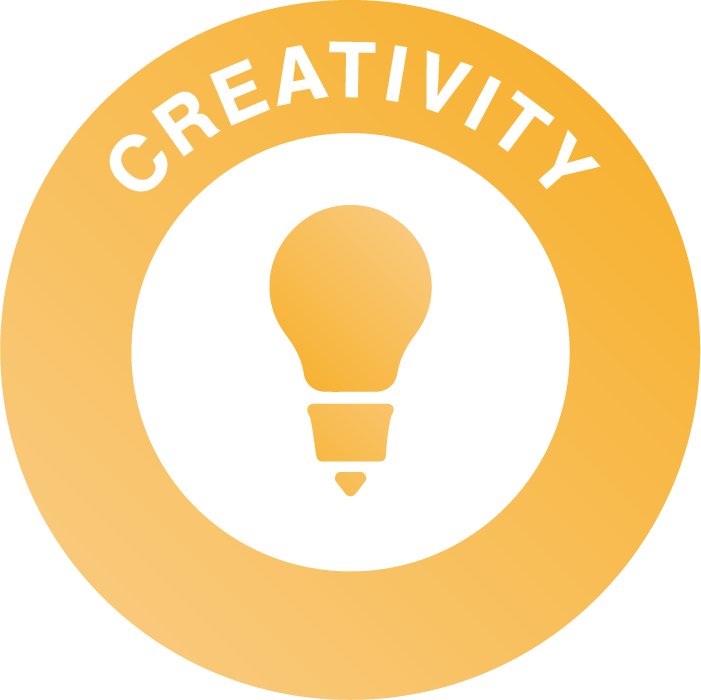 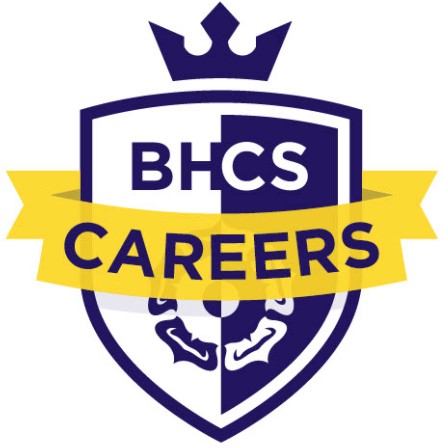 Lesson Exemplars
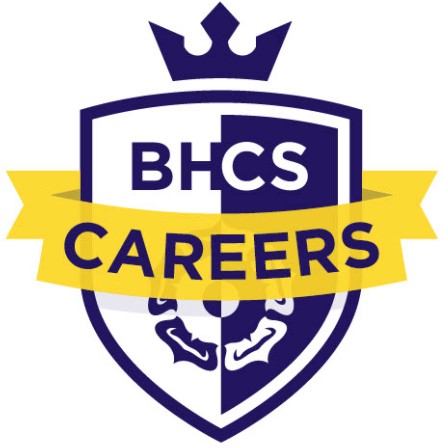 Employability Skills
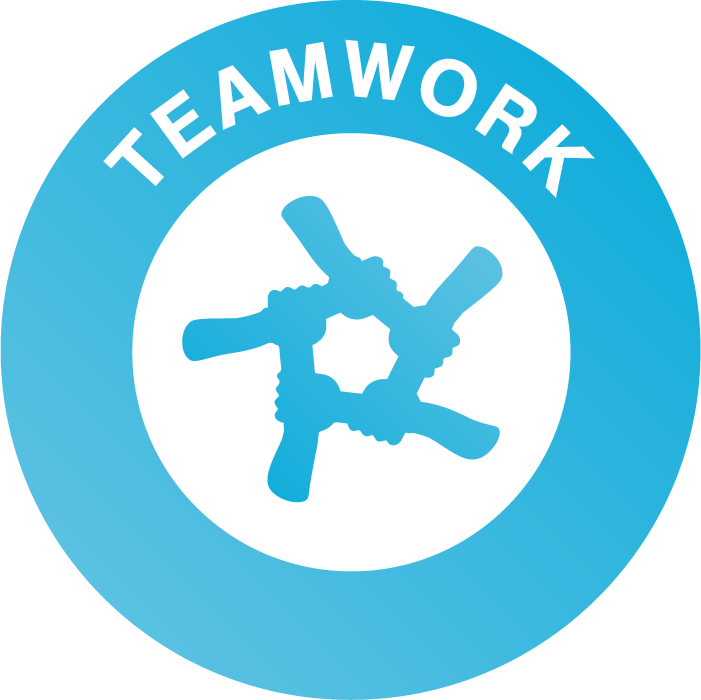 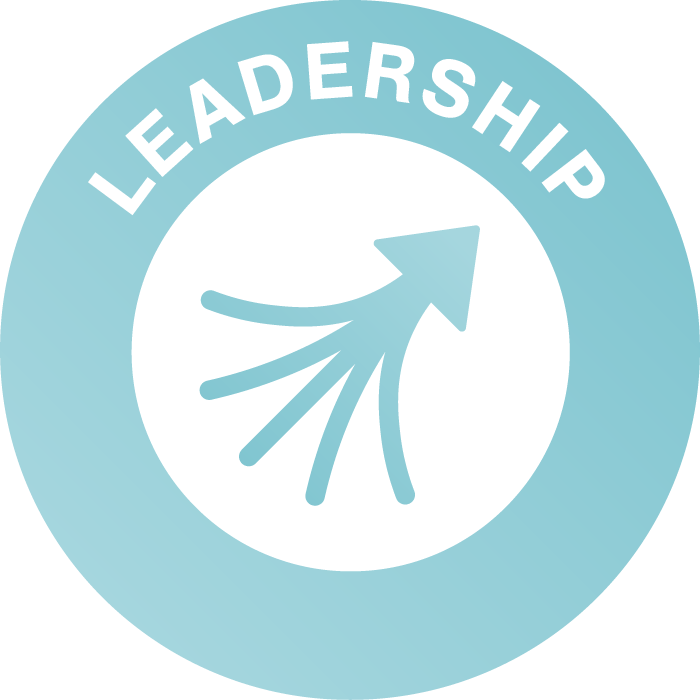 Project work where roles are provided.
Expert in the room opportunities/supporting peers
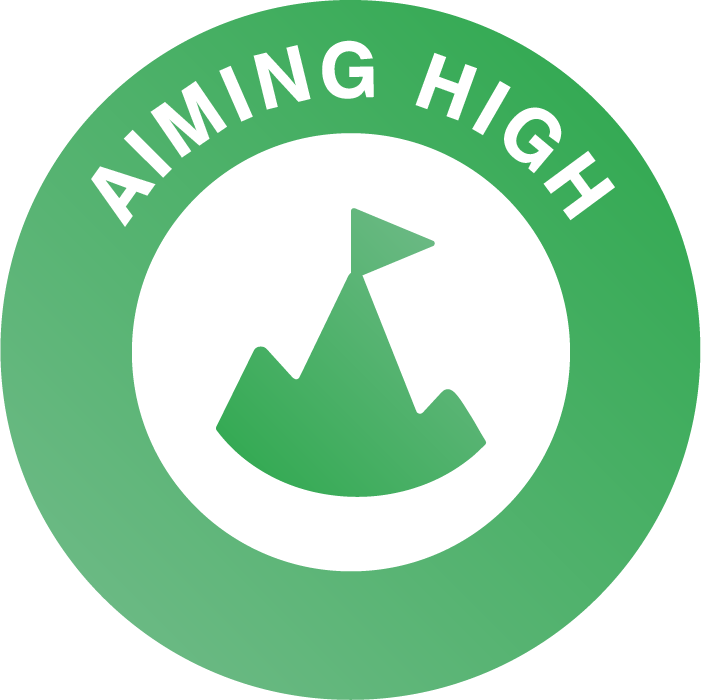 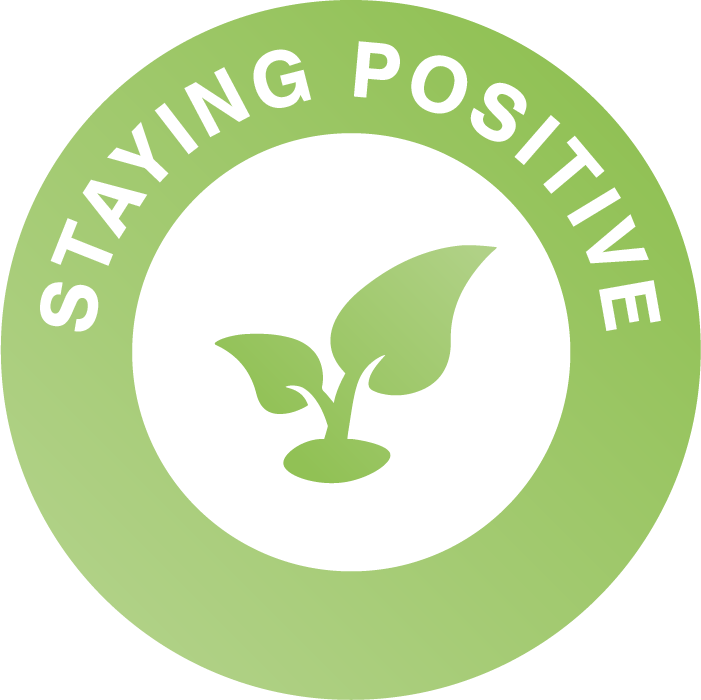 D.I.R.T. by reframing incorrect answers as now ‘knowing what you don’t know’
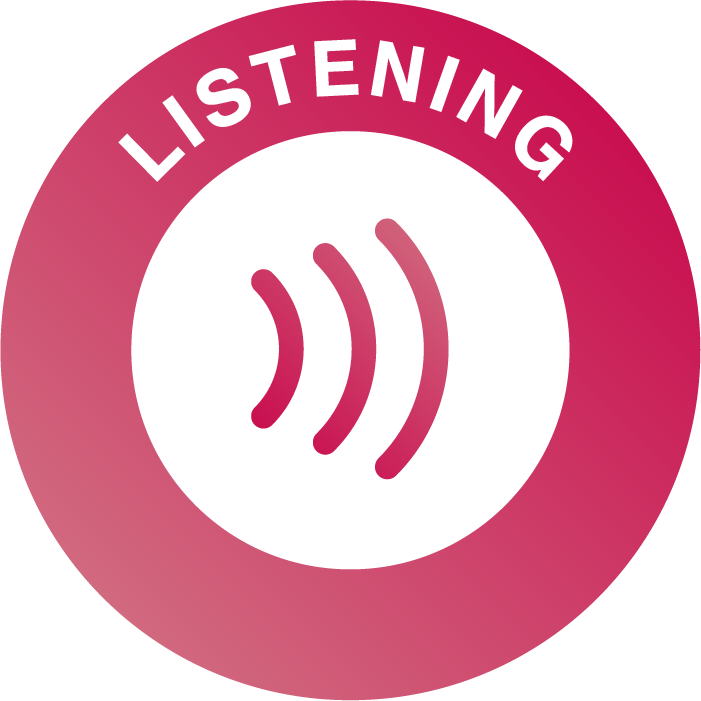 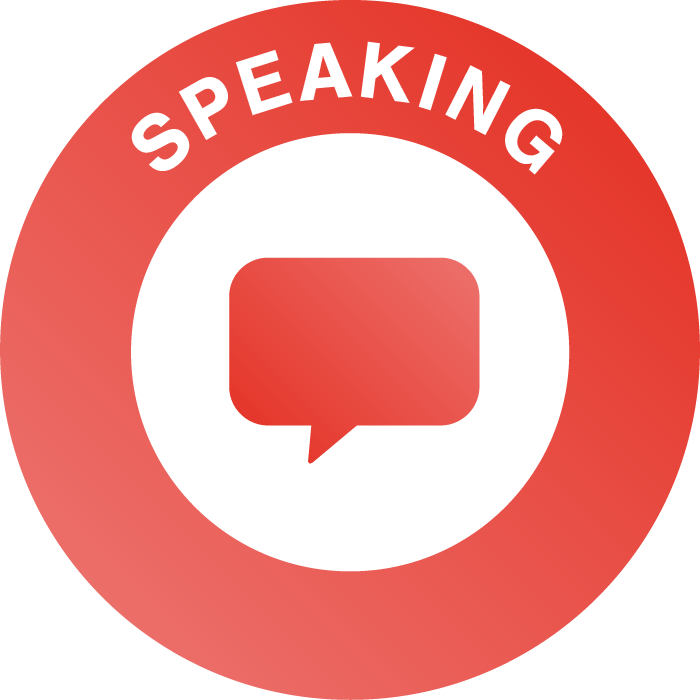 Oracy phases of lessons
Employability Skills Logos
Lesson Exemplars
BHCS Careers Programme
Employability Skills
Mr Watkins – Deputy Head & Careers Lead